https://www.youtube.com/watch?v=gsanur21f5E
BİR GENÇ OLARAK HZ. MUHAMMED (S.A.V.)
kazanımlar
Hz. Muhammed'in (s.a.v.) gençlik yıllarındaki erdemli davranışlarını kendi hayatıyla ilişkilendirir
Peygamber Efendimizi (s.a.v.) birkaç cümle ile nasıl anlatırsınız?
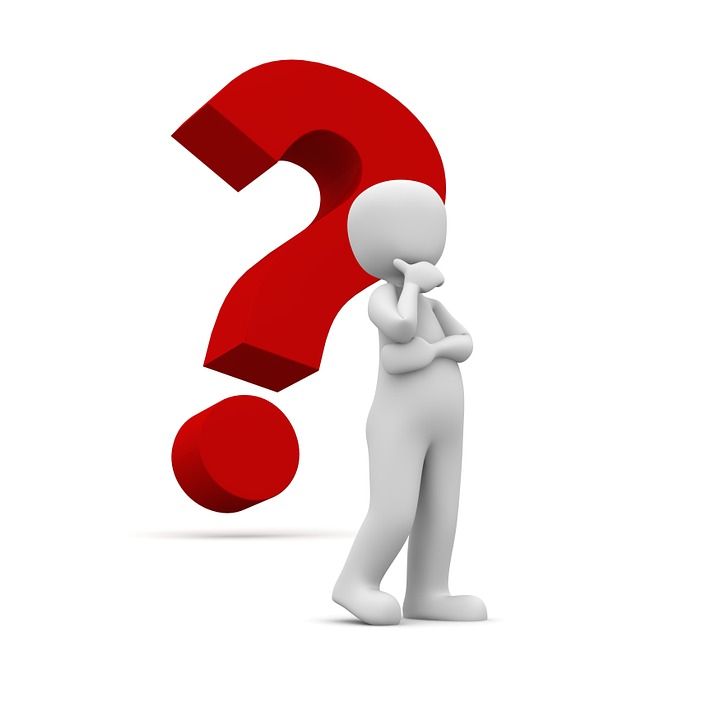 Peygamber Efendimiz’in (s.a.v.) gençlik yıllarındaki çevresi, ahlaklı ve hatırı sayılır kimselerden oluşuyordu.
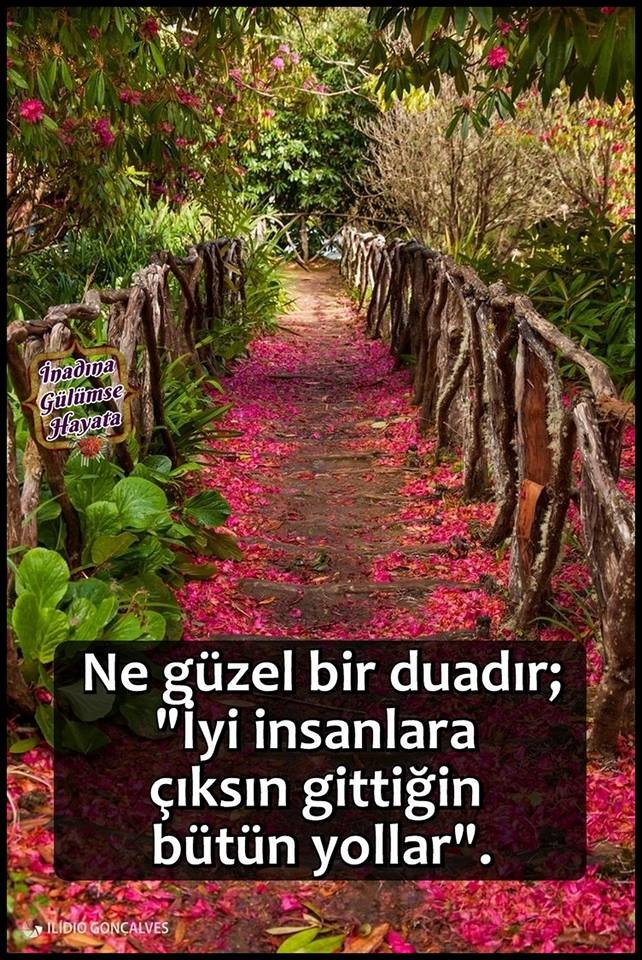 Hz. Ebûbekir
Hz. Hatice’nin yeğeni Hâkim b. Hizam
Şair ve tabib Dımam b. Sa’lebe
Bunlardan bazılarıydı
O gençlik yıllarını çalışkan, hoşgörülü ve merhametli bir kişiliğe sahip olan amcası Ebû Talib’in yanında geçirmiştir. 12 yaşından itibaren ticaretin ve sosyal hayatın içinde bulanarak birçok tecrübe kazanmıştır. Aynı zamanda da İçinde yaşadığı topluma katkı sağlamıştır.
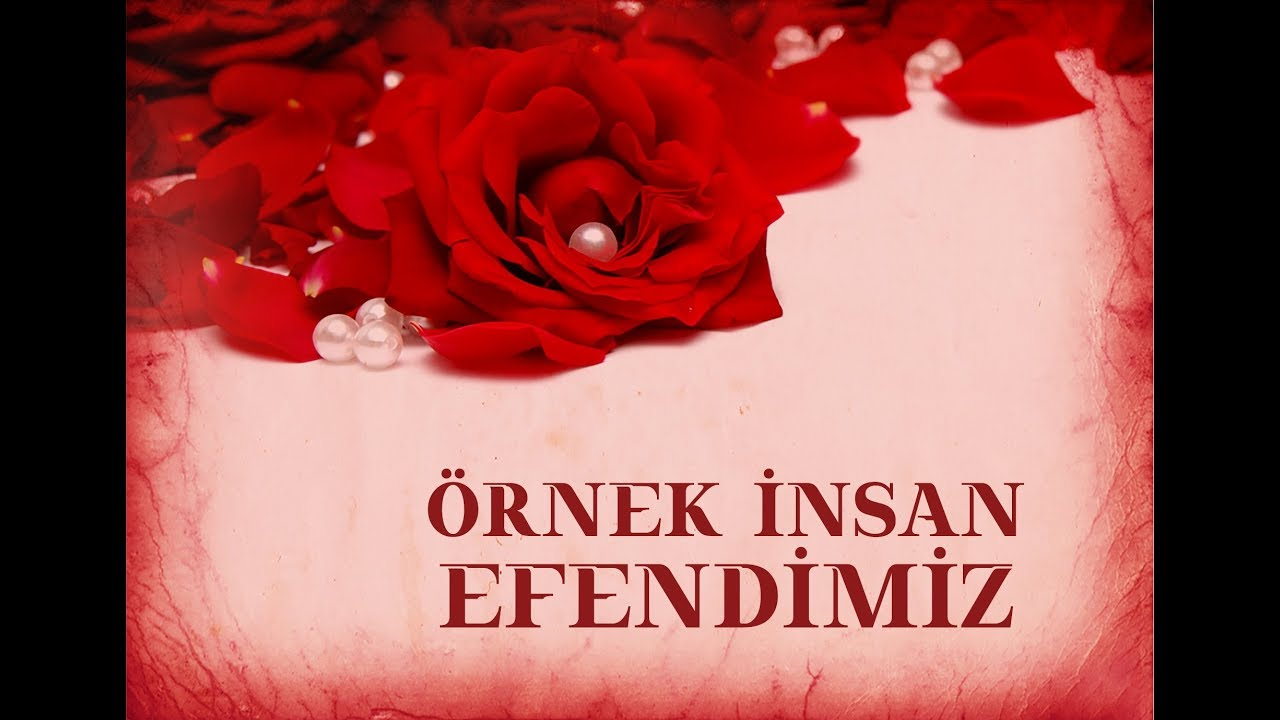 Peygamber Efendimiz (s.a.v.) hiçbir zaman putlara saygı göstermemiş, onlar için kesilen kurban etinden yememiş, daima haniflik/tevhid inancı üzerine olmuştur.
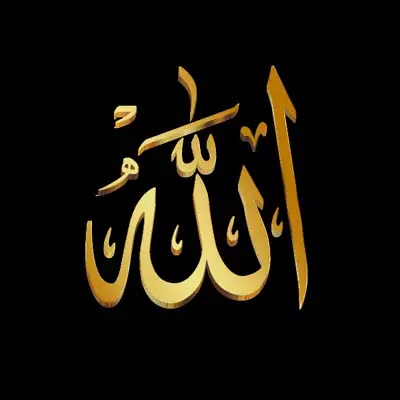 Peygamber Efendimiz’in (s.a.v.) en önemli özelliği gençlik yıllarında gösterdiği üstün erdemler sayesinde «Muhammedü’l-Emîn» olmasıdır.
Birazcık dinlenelim…
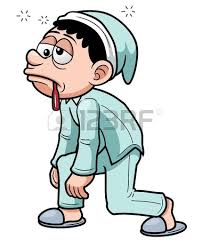 https://www.youtube.com/watch?v=3q4Ksk4YOZU
https://www.youtube.com/watch?v=WGnZRxfHkmU
Peygamber Efendimiz’in (s.a.v.) Kâbe hakemliği sırasında gösterdiği üstün meziyet onun toplum tarafından nasıl da benimsendiğinin en somut örneğidir.
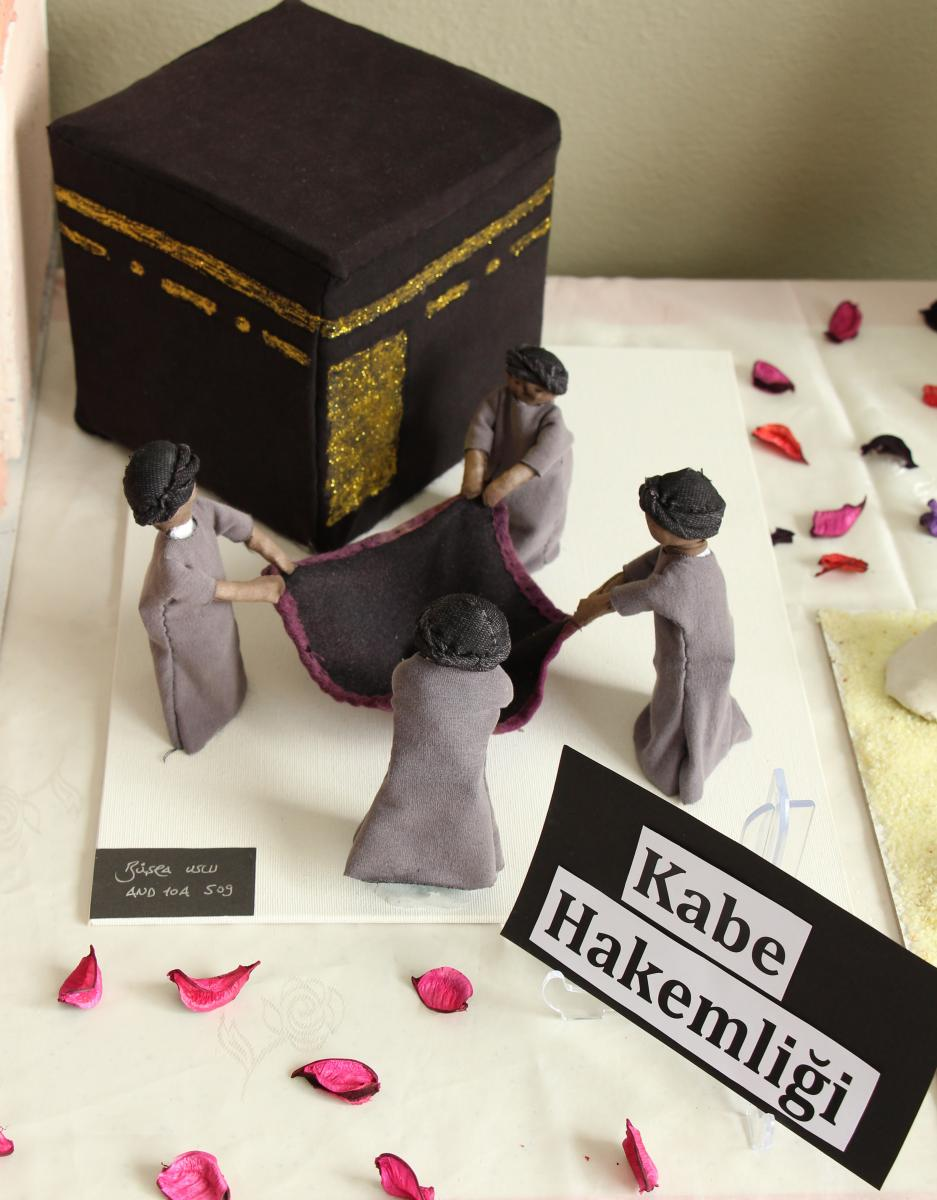 Peygamber Efendimiz’in (s.a.v.) diğer bir üstün meziyeti de daima hak ve adaleti gözetmesi, haklının yanında haksızın karşısında olmasıdır. 
«Hılfu’l-Fudul/Erdemliler Topluluğu»na katılması bunun en somut örneğidir.
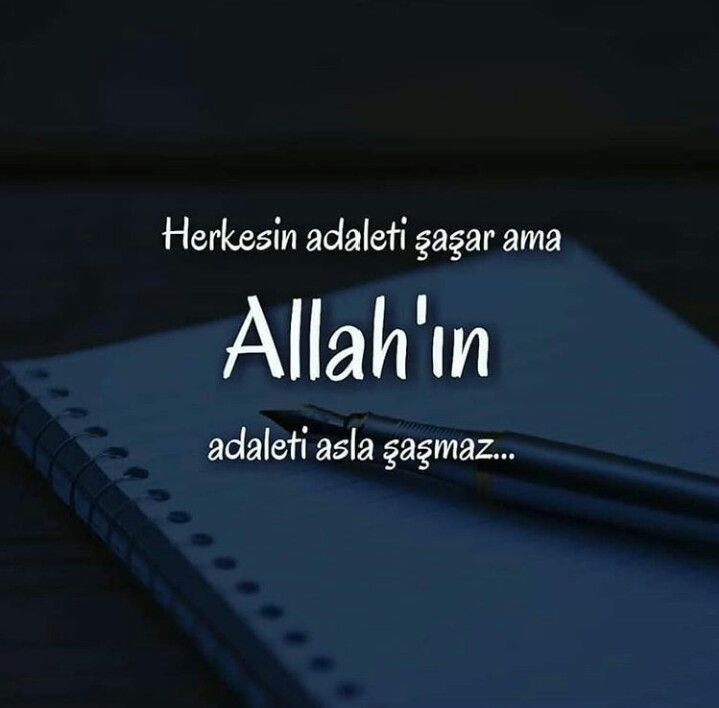 Bir defasında Ebû Cehil 
 Mekke’ye ticaret için gelen tüccarın mallarını gasp etmişti. Malları gasp edilen tüccar Peygamber Efendimiz’e müracaat etti. Bunun üzerine Efendimiz (s.a.v.) Ebû Cehil’e giderek tüccarın mallarını geri aldı.
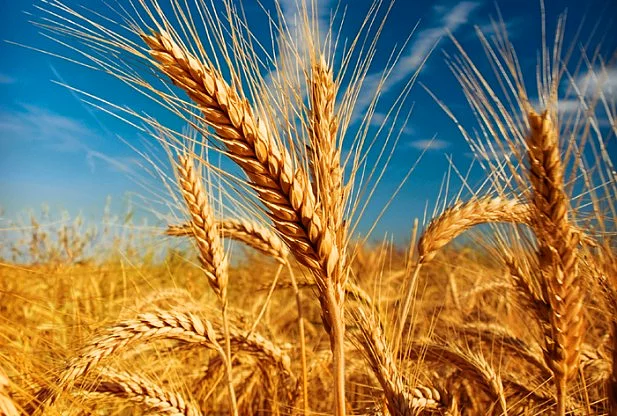 Sonuç olarak Peygamber Efendimiz (s.a.v.) güvenilir, adaletli, ve ahlaklı bir gençti. Adaleti gözetirken de kabalık etmez, kimsenin onurunu kırmazdı. Haksızlık yapanları güzel bir dille uyarır, sorunları tatlı dille ve güzel davranışlarla çözmeye çalışırdı.
Ey Rabbimiz bizlere Peygamber Efendimiz’in (s.a.v.) ahlakıyla ahlaklanmayı nasip eyle…
Onun yolunda olmayı ve onun gibi güzel bir gençlik yaşamayı bizlere nasip eyle…
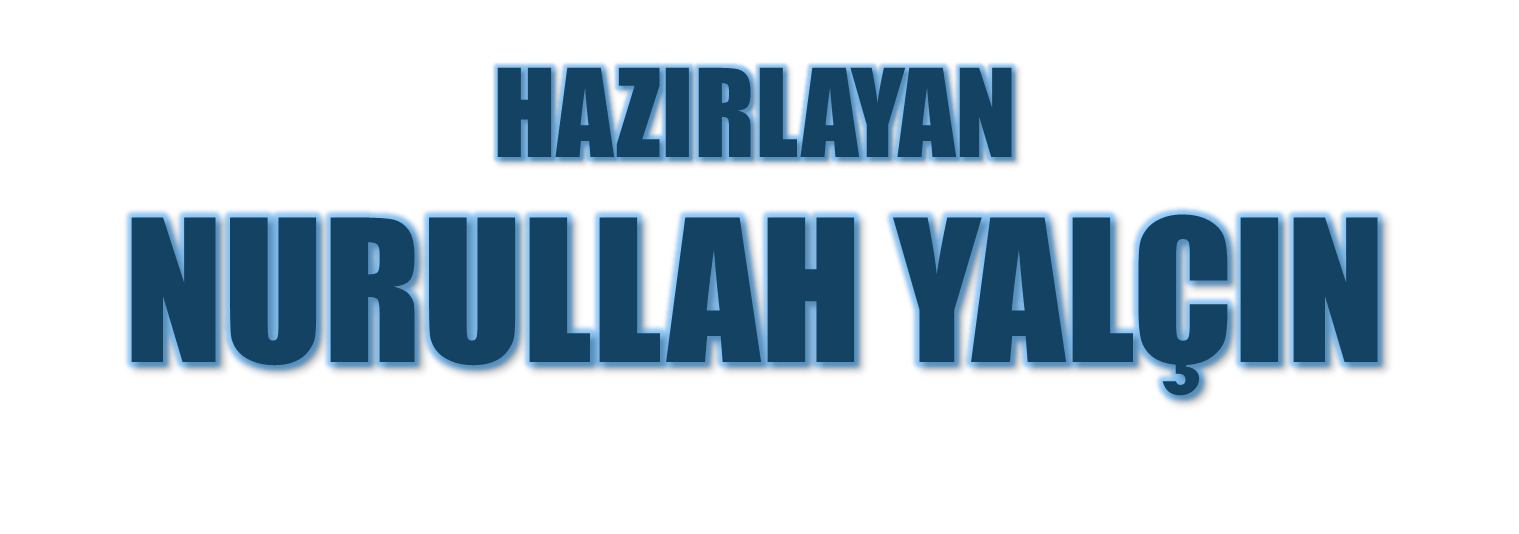 17.08.2019
Kırıkkale/Bahşılı